Мастер-класс дидактической игры «Разбери по группам»
Выполнили воспитатели:
Второй группы раннего возраста
Заречная С.С.
Халенко И.О.
Дидактическая игра «Разбери по группам»
Цель: Формировать представления детей об основных цветах и о геометрических фигурах, развивать зрительное восприятие, мыслительные операции, внимание. Развивать умений классифицировать предметы по определенным признакам. Развивать быстроту и ловкость. Учить детей  самостоятельно прищеплять прищепки. Обогащать сенсорный опыт детей 2-3 лет.  Развивать мелкую моторику пальцев рук у детей.
Дидактический материал: Фетровые игрушки в виде геометрических фигур, натянутая веревка на штативах, прищепки.
Ход игры: 
1 вариант-Воспитатель предлагает ребенку отобрать себе фигуры определенной формы. 
2 вариант-Воспитатель предлагает отобрать себе фигуры определенного цвета.
Готовим оборудование: Ставим штативы с веревкой и прищепками, выкладываем на стол геометрические фигуры.
В начале игры детям предлагаем рассмотреть геометрические фигуры, называем форму, цвет.
После этого предлагаем детям выполнить задание: «Саша собирает все фигуры синего цвета, а Соня зеленого. Дети выбирают и раскладывают фигуры около себя и мы проверяем.
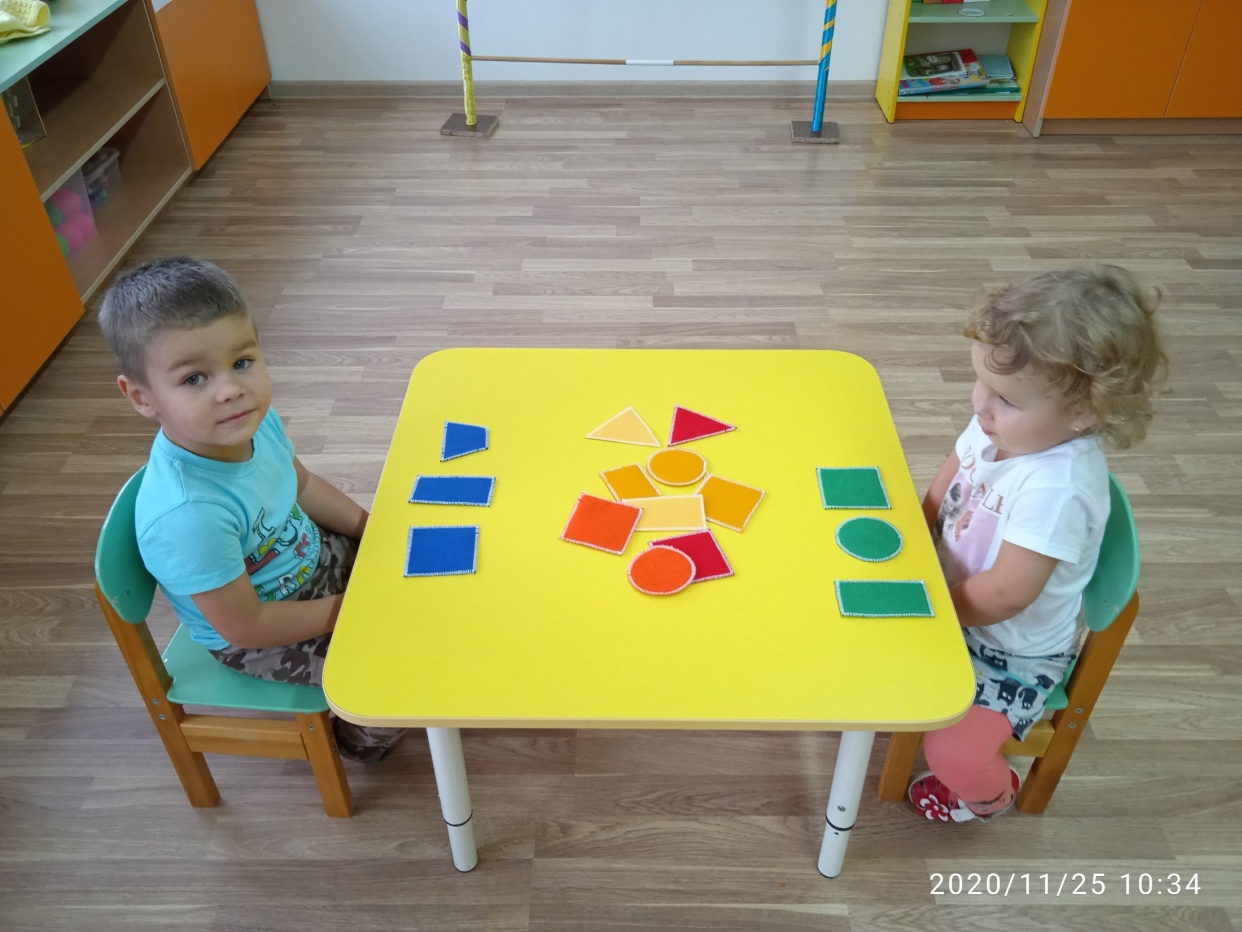 После этого дети по команде «На старт-внимание –марш» берут свои фигуры и бегут к веревке, чтобы прикрепить их прищепками
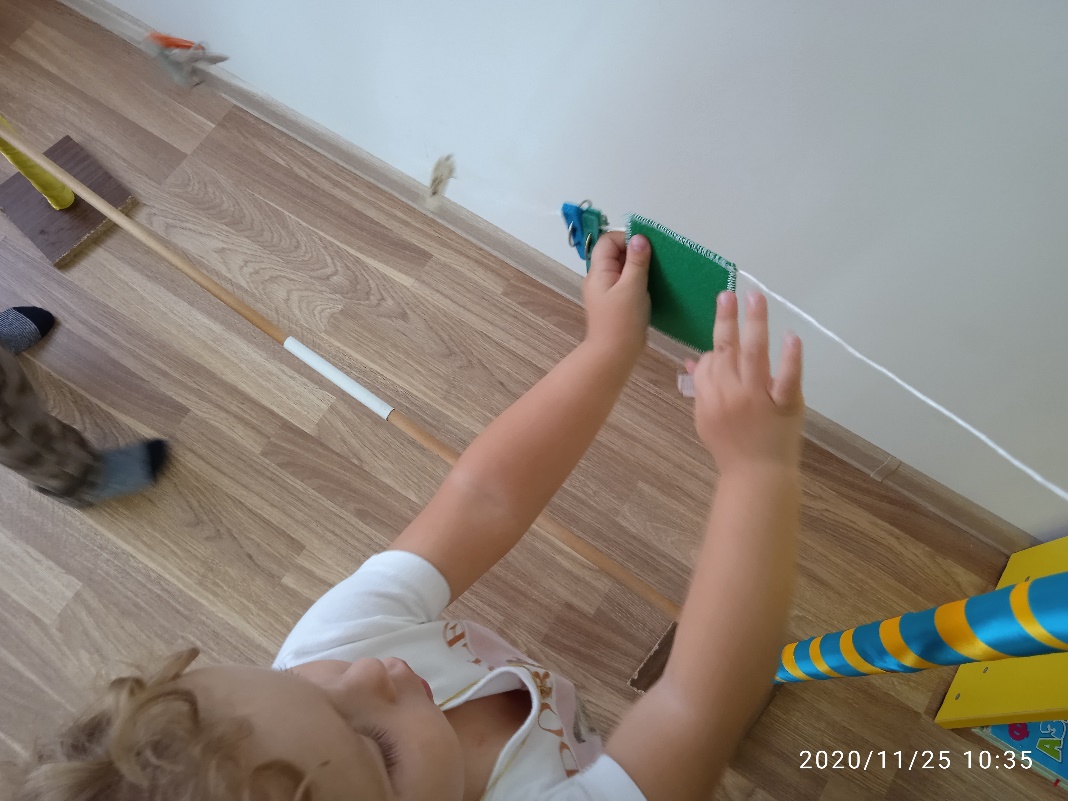 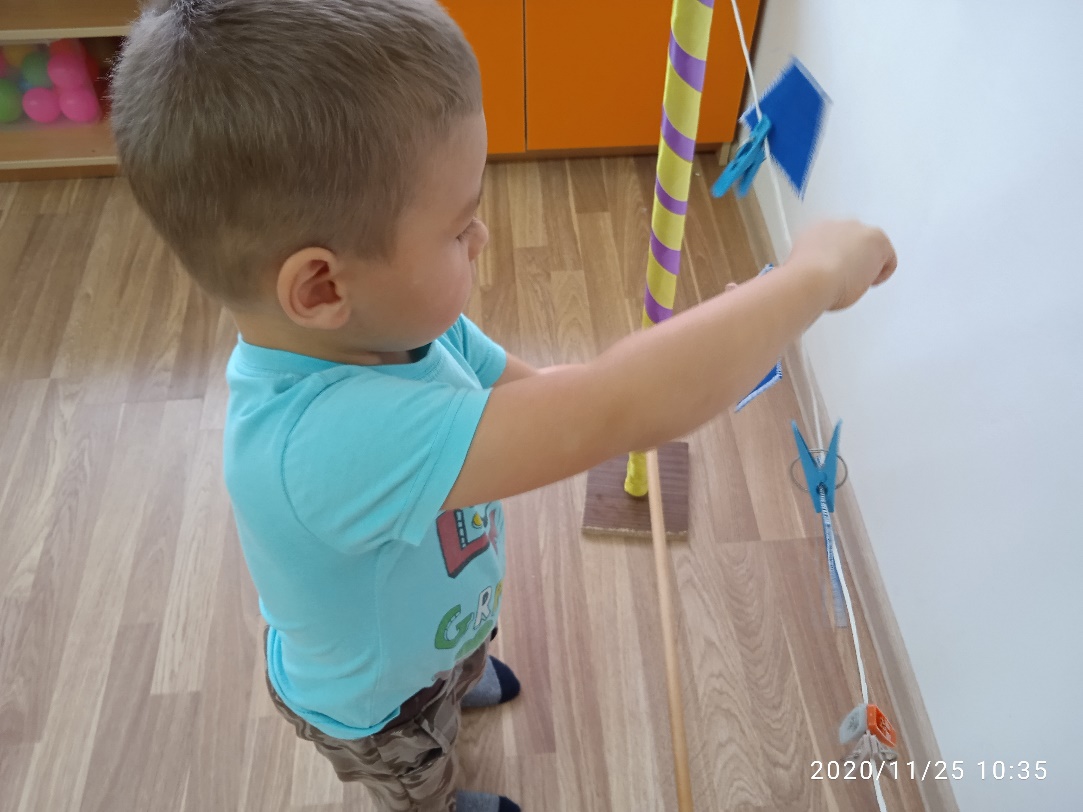 Побеждает тот ребенок, который быстрее прикрепит фигуры прищепками.
Спасибо 
за внимание!